Modello di diagramma a spina di pesce a colori in formato PowerPoint
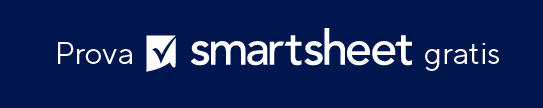 Quando utilizzare questo modello: questo modello è particolarmente adatto per le presentazioni in ambienti che valorizzano la creatività, come il marketing, l’istruzione o la progettazione. Il modello combina un diagramma a spina di pesce delle cause principali con un design visivamente coinvolgente, facilitando l’analisi e una presentazione dinamica.
  
Caratteristiche importanti del modello: i colori vivaci assicurano che ogni sezione sia facilmente identificabile, il che può aiutare a mantenere l’attenzione del pubblico e migliorare la sua capacità di seguire l’analisi. La forma a pesce incarna in modo creativo il concetto di lisca di pesce e rende la struttura del modello coinvolgente e facile da ricordare per discussioni sulla risoluzione dei problemi.
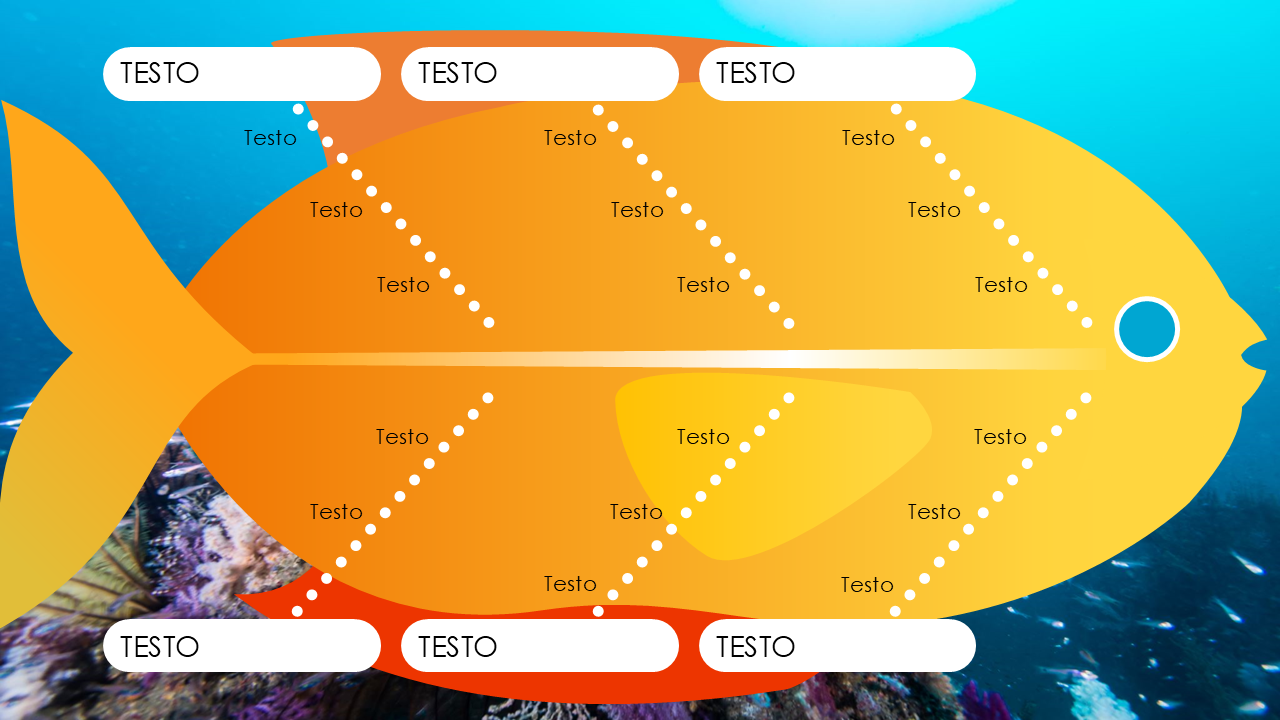 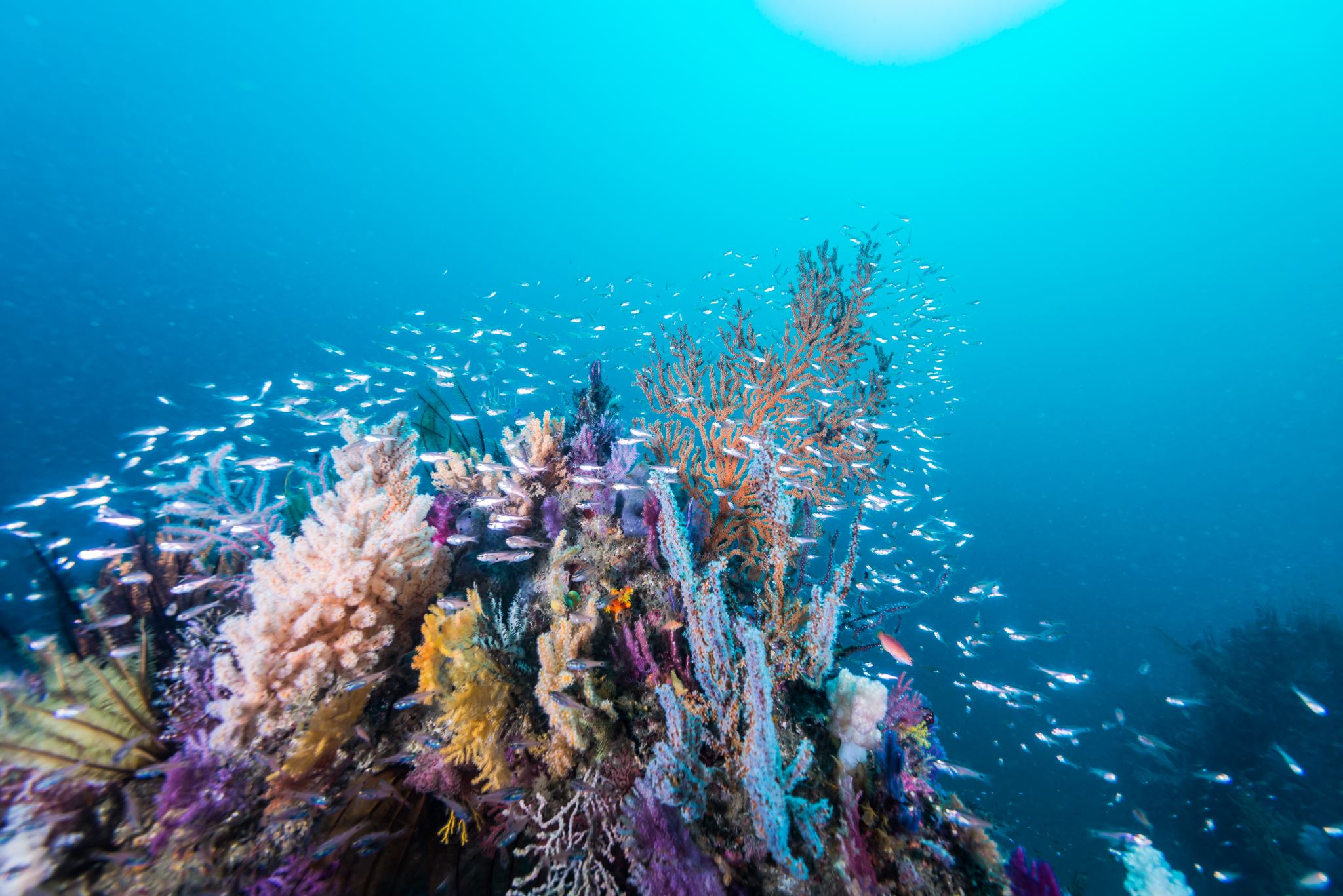 TESTO
TESTO
TESTO
Testo
Testo
Testo
Testo
Testo
Testo
Testo
Testo
Testo
Testo
Testo
Testo
Testo
Testo
Testo
Testo
Testo
TESTO
TESTO
TESTO